Тема 3-4. Особливості навчання критичного мислення
1. Особливості навчання критичного мислення молодших школярів. 
2. Виклики для вчителя початкових класів у розвитку критичного мислення. 
3. Таксономія Блума. 
4. Інструменти для розвитку критичного мислення молодших школярів.
Критичне мислення — таке мислення, завдяки якому людина здатна:
— бачити проблеми, ставити запитання;
— аналізувати, синтезувати, оцінювати інформацію з будь-яких джерел;
— висувати гіпотези та оцінювати альтернативи;
— свідомо обирати, ухвалювати рішення та обґрунтовувати його.
5 важливих аспектів у критичному мисленні

По-перше, критичне мислення — це самостійне мислення. На уроці з використанням технології розвитку КМ кожний учень / учениця формулюють власні ідеї і переконання незалежно від інших. Отже, мислення є критичним тільки тоді, коли воно індивідуальне.

По-друге, початковим (відправним) пунктом критичного мислення є інформація. Знання мотивує людину, і вона починає мислити критично. При навчанні розумові здібності вдосконалюються, учні вчаться критично обмірковувати будь-яку нову інформацію.
По-третє, критичне мислення починається з постановки питань і усвідомлення проблем, які необхідно розв’язати. Учні дуже допитливі, тож завдання вчителів полягає у тому, аби викликати в них інтерес до нових знань, навчити їх міркувати. 
По-четверте, критичне мислення потребує переконливої аргументації. Критично мисляча людина знаходить власне розв’язання проблеми й аргументує цей вибір. Завдання педагогів — навчити учнів не тільки знаходити власне рішення, а й бути терпимими до інших думок, уміти вислуховувати інших учасників групи.
По-п’яте, критичне мислення є мислення соціальне. Тільки в обговоренні, в обміні думками, зрештою, в суперечках з іншими людьми можна переконатися у правоті власної позиції.
 Використовуючи різні прийоми у навчанні за принципами критичного мислення, дуже важливо працювати в групі.
Критичне мислення — це неупереджене дослідження предмета або проблеми. 
Процес доцільно починати з визначення того, що ми вже про це знаємо та чого належить навчитися. 
Потім слід приступити до вільного виявлення фактів і розгляду варіантів та в кінці перейти до заснованого на фактах осмислення. 
У підсумку порівнюємо інформацію, зокрема й упередження, забобони як учня, так і однокласників, а також фахівців, виробляємо основу для власного судження.
Виклики для вчителя початкових класів у розвитку критичного мислення

Працюючи над розвитком КМ учнів, учителю доцільно звернути увагу на власні стереотипи щодо професійної діяльності:

1.Ставлення до вчительської роботи: «я знаю, як правильно і я вас цього навчу»

2. Ставлення до запитання лише як до засобу контролю і перевірки

3. Про шкідливість різноманітних гаджетів для засвоєння знань

4. Помилка досі сприймається як щось неприпустиме
Що таке таксономія Блума
 
Педагоги, які навчають критичного мислення, використовують таксономію (класифікацію від простого до складного) навчальних цілей і результатів Бенджаміна Блума.
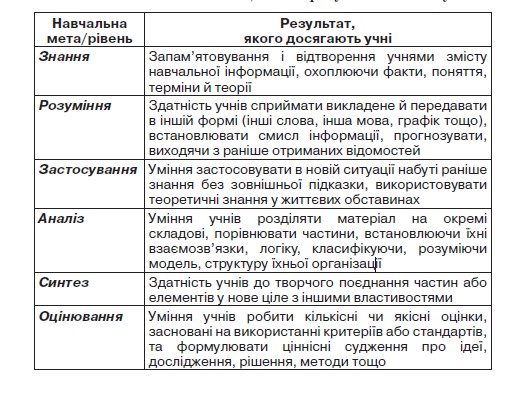 Б. Блум також установив, що між рівнями мислення і відповідями на запитання, які ми ставимо, існує прямий зв’язок.
 
Запитання утворюють ієрархію цілком відповідну таксономії мислення. 
Задавання питань є одним із механізмів формування навичок критичного мислення.
Запитання на знання — це найнижчий рівень запитань, що потребує механічного згадування інформації. Її відтворюють практично в тому самому вигляді, в якому отримали. Учневі досить знати фрагменти матеріалу для того, щоб успішно відповісти на запитання. Такі питання найчастіше передбачають одну правильну відповідь і застосовуються для перевірки знань. Вони не стимулюють розвиток навичок критичного мислення, а сприяють тренуванню пам’яті.
Приклади:
Яке найбільше місто в Україні?
Які вірші Тараса Шевченка ви вивчали?
Скільки грамів у кілограмі?
Запитання на розуміння задаються для розкриття смислу, сутності того, що вивчається, виявлення зв’язків між ідеями, фактами, визначеннями або цінностями. Учень має подумати, як вони пов’язуються між собою, групуються, об’єднуються, що вони означають для нього. Ці питання є дуже важливими, адже без розуміння подальша повноцінна мисленнєва та пізнавальна діяльність неможлива.
Приклади:
Якими прикладами ви проілюструєте сокорух у природі?
Як ви розумієте слова автора тексту, що хлопчик опинився у скрутному становищі?
Якщо я з’єднаю ці три фігури разом, що вийде?
Запитання на застосування спрямовані на використання вже відомої учням інформації в нових умовах чи обставинах. Вони дають можливість розв’язувати проблеми, досліджувати їх. Ці питання можуть бути досить складними, тому що мають на увазі нестандартні відповіді і пошук життєвих рішень.
Приклади:
Як визначити довжину відрізка, скориставшись мотузкою?
Що станеться, якщо всі ці числа помножити на дев’ять?
Як визначити сторону світу в лісі?
Запитання на аналіз передбачають розкладання інформації на складові, виділення частин та аналіз кожної з виділених частин окремо у межах єдиного цілого: їх порівняння та визначення схожості й відмінності, побудову структури (складу), моделі об’єкта на основі наявних взаємозв’язків (причин і наслідків), співвідношення одних явищ з іншими (вчинки людини з її характером).
Приклади:
Які частини можна виокремити у цьому оповіданні?
Чому герої байки не змогли досягти своєї мети?
Як ви назвали б цей твір? Чому?
Запитання на синтез пов’язані з творчим розв’язанням проблем на основі оригінального мислення. Якщо запитання на застосування зводяться до розв’язання проблем на основі наявної інформації, то запитання на синтез дають можливість використовувати власні знання та досвід для творчого вирішення проблеми і можуть мати безліч найрізноманітніших відповідей.
Приклади:
Як із цих деталей побудувати вітряк?
Як змінилося б ваше життя, якби ви могли дихати під водою?
Як ви назвали би по-іншому цей твір?
Запитання на оцінку задаються учням для того, щоб вони сформулювали власні судження про хороше і погане або про справедливе і несправедливе. Для ухвалення рішень і розв’язання проблем необхідне мислення саме цього рівня. У запитаннях на оцінку не може бути однієї правильної відповіді.
Приклади:
Що ти можеш сказати про свою роботу?
Яке завдання сподобалося тобі найбільше?
Чи справедливо завершується оповідання? Чому?
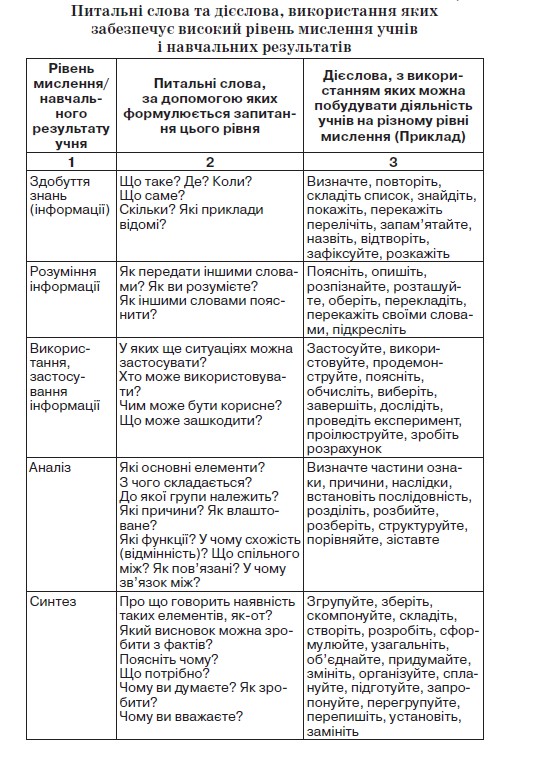 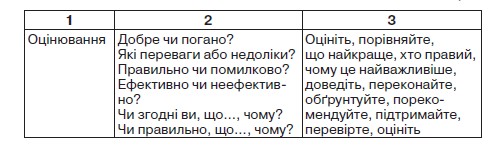